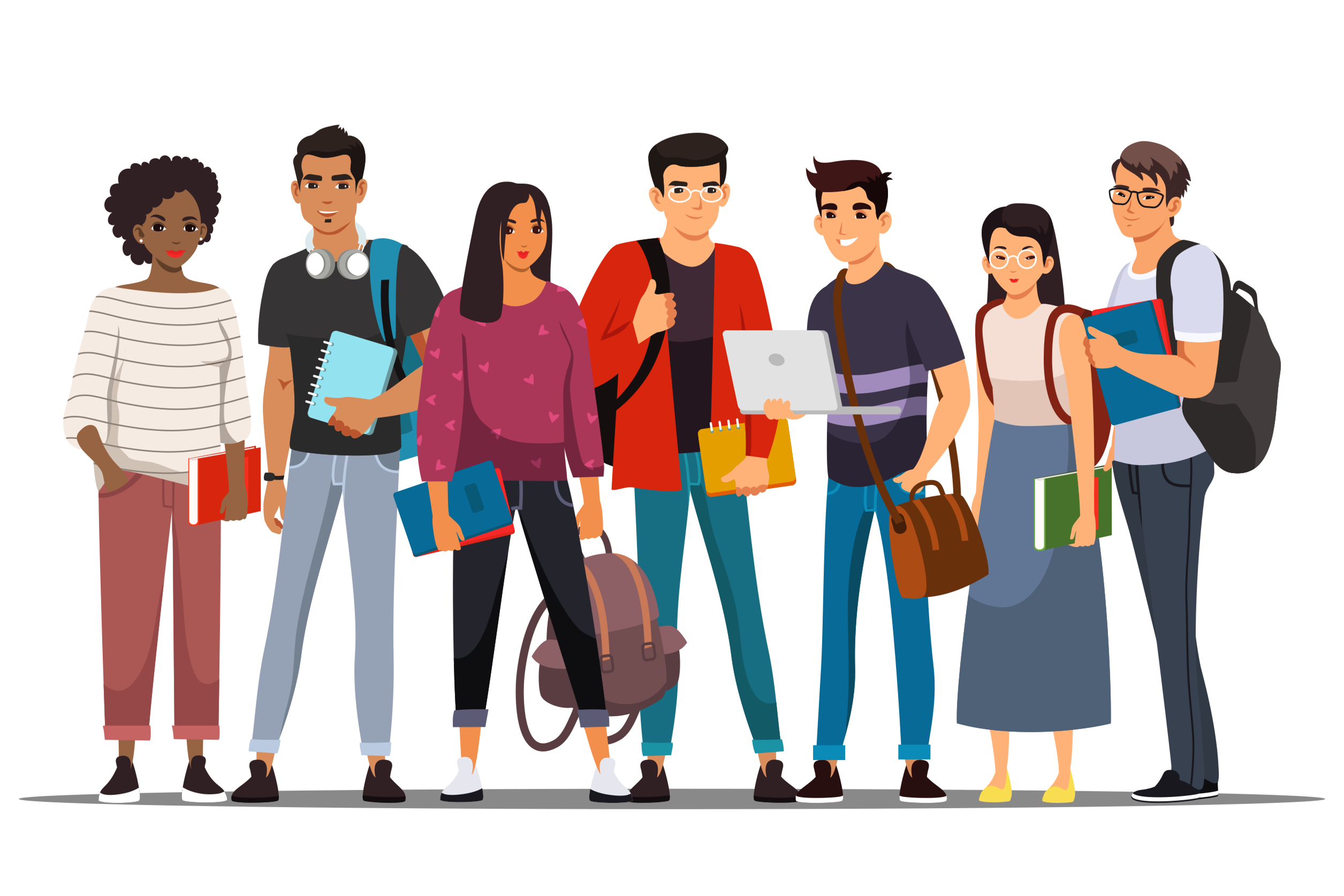 UCOL 1523:GATEWAY TO BELONGING
Week 6 – September 27-October 1, 2021

The Social Self
HEINZEN & GOODFRIEND CHAPTER 3
THE SOCIAL SELF LEARNING OBJECTIVES
MODULE 6.1: Think critically about how our self-perceptions and group affiliations influence how we think, feel, and behave.

MODULE 6.2: Explain how self-awareness and self-concept are defined.

MODULE 6.3: Describe the risks and rewards associated with positive self-illusions, moderate self-deceptions, and artificially boosting self esteem.
LO M6.1
Think critically about how our self-perceptions and group affiliations influence how we think, feel, and behave.
ACTUAL SELF
An individual’s current self-concept, 
includes strengths + weaknesses.
Who we really are in the current moment, including things we appreciate and things we want to change.
IDEAL SELF
Who one wants to be in the future, including 
maximized strengths and minimized weaknesses.
Who you imagine you will be in the future, when you imagine that you will be improved: the “new and better” you.
OUGHT SELF
Who one thinks others expect her/him/us to be. 
This changes depending on the reference group.
What we believe others want us to be, such as our mother's desire that we become a classical musician.
ACTUAL, IDEAL, & OUGHT SELVES
THEORY & THE SOCIAL SELF
Four theories can help us to understand the Social Self:
Self-Perception Theory: Behaviors Tell Us Who We Are
Self-Discrepancy Theory: Our Goals Are Influenced By Others
Self-Expansion Theory: We Grow Through Our Relationships
Self-Presentation Theory: We Adapt to Fit Into the Situation


As we learn about each, think about what this looks like in your own life and self-concept.
SELF-PERCEPTION THEORY
The theory that individuals form their self-concept by observing their own behavior and trying to infer their own motivations, attitudes, values, and core traits.
Watching ourselves, as if we were on film, in order to determine how we feel and who we are; personally reflective observation.
SELF-DISCREPANCY
When a mismatch exists between an individual’s actual, ideal, and ought selves.
When our ideal self does not match our real self; the mismatch between what I think I should be at my "best" self, vs. what I really am.
SELF-EXPANSION THEORY
The idea that all humans have a basic motivation to grow, improve, and enhance our self-concept, specifically through close social relationships.
Our innate drive to grow, enhance ourselves, and change for the better, especially through our relationships.
SELF-PRESENTATION THEORY
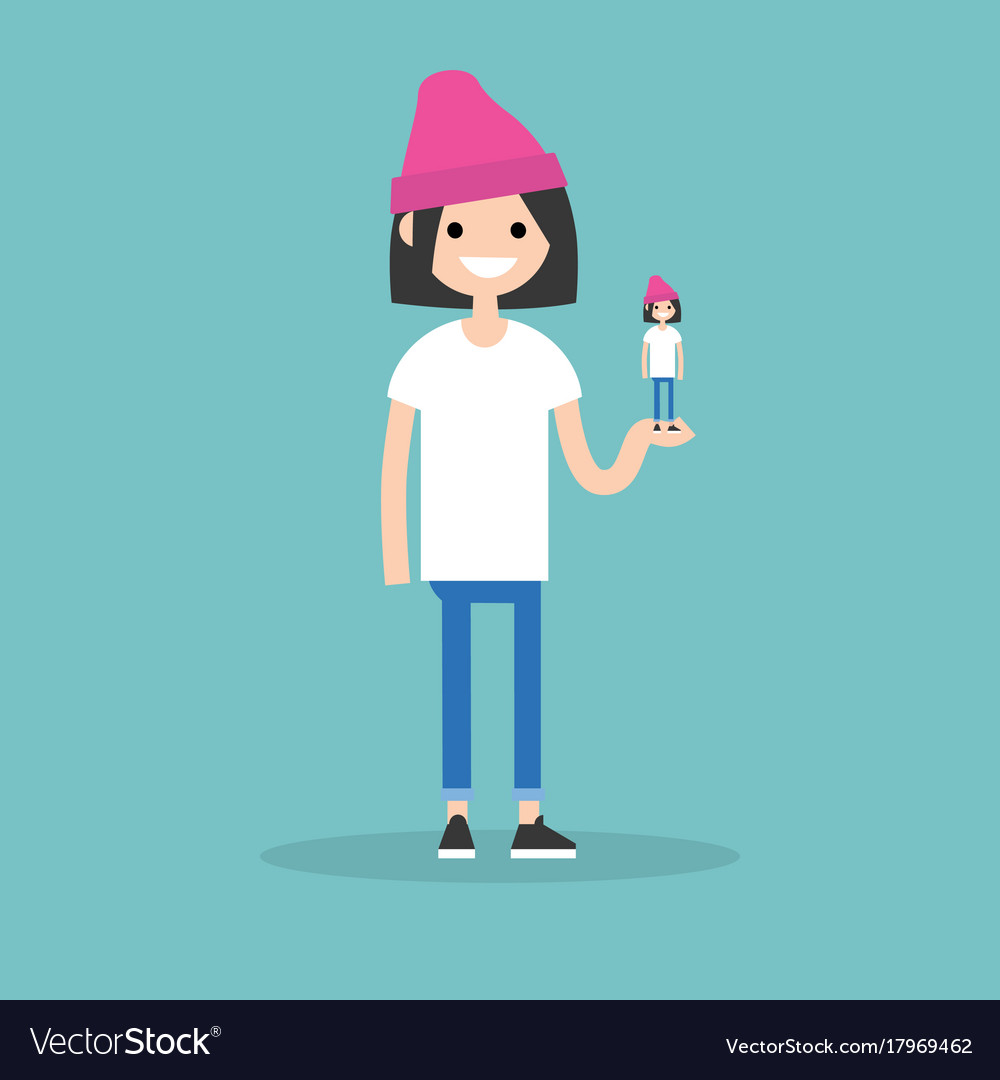 The idea that we present ourselves strategically to make an impression on others.
We are motivated to fit in and please our audience, because of our basic drives to be accepted in a social world.
Inclusion of the Other in the Self (IOS) scale
A scale used to measure psychological inclusion of others in the self-concept where people circle one of many pairs of circles with increasing overlap between “self” and “other” to indicate how much their self-concept includes a specified other person.
A self-report assessment of how much you include others in your definition of who you are.
Inclusion of the Other
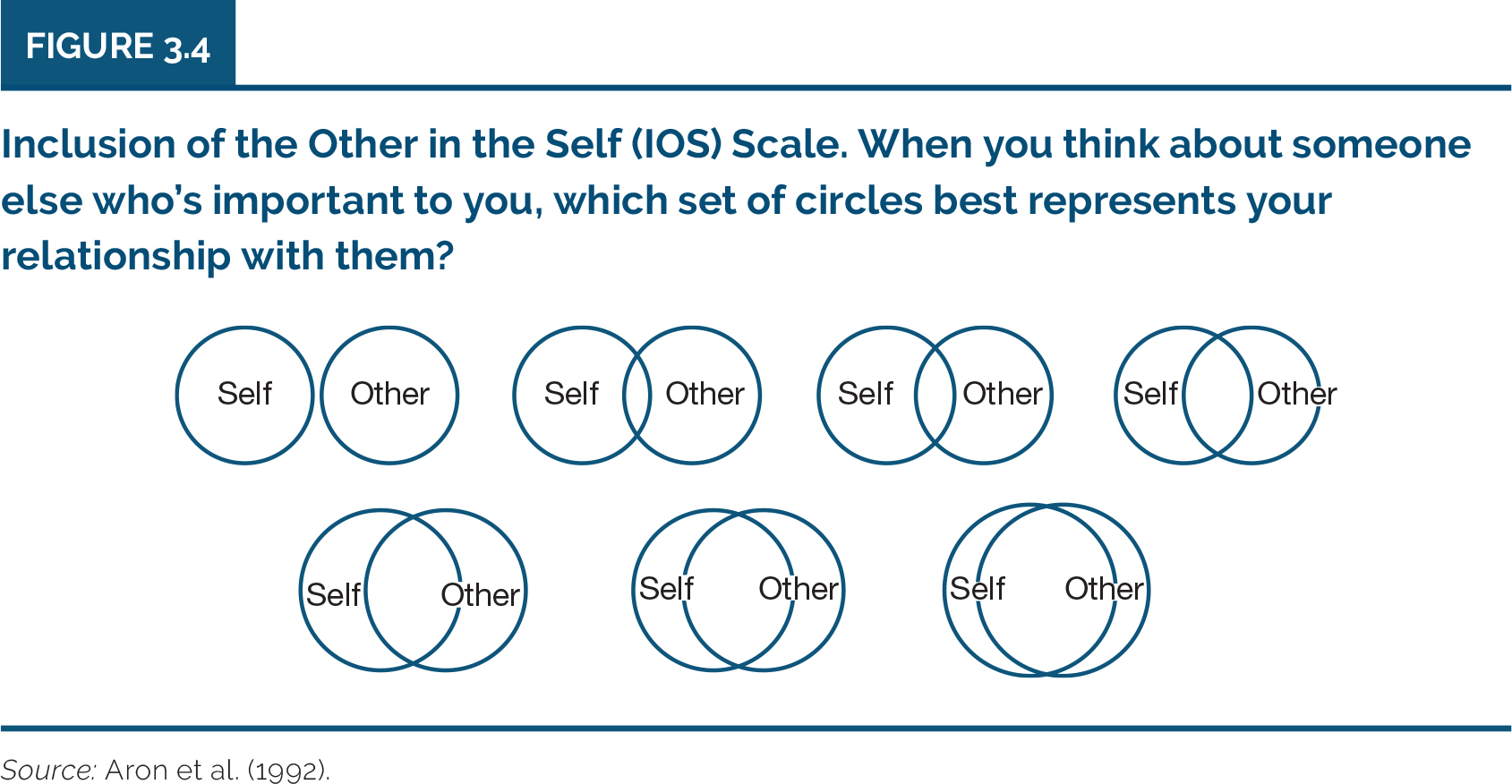 SELF-MONITORING
Individuals’ ability to notice and adjust their own behavior in an attempt to fit in.
When wanting to be a part of the group, people notice how they differ, and evolve accordingly—like a chameleon. For example, we might change how we dress.
HOW DO WE KNOW THE SELF IS SOCIAL?
How much can you learn about yourself by observing your behaviors? 

What can you learn about others by observing their behaviors? 
Discuss
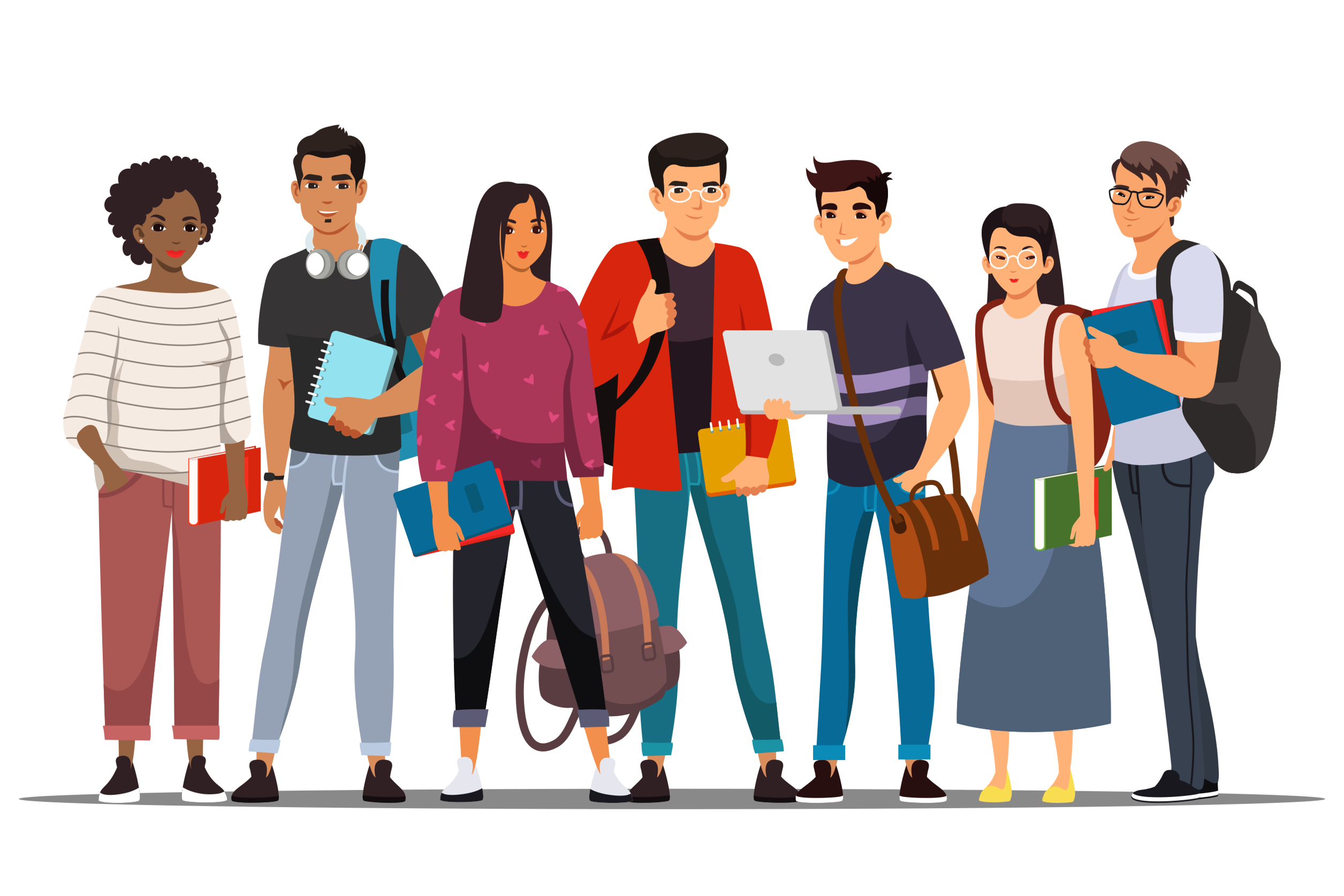 Inferences about others by observing their behaviors
Incorporate others’ observations about you into your self-concept
HOW DO WE KNOW THE SELF IS SOCIAL?
Do you think that you are a high or low self-monitor - and is that working well for you?
COLLECTIVE SELF-ESTEEM
Individuals’ evaluation of the worth of the social groups of which they are a member.
Our evaluation of the worth of the group we belong to, like how proud we are to be a member of a winning team's fan base.
COLLECTIVE SELF-ESTEEM
Groups Influence How We Feel About Ourselves
How we feel about our groups influences how we feel about ourselves. 
You can experience collective self-esteem about the reputation of your college or university, religious and political affiliations, your nationality (for example during the Olympics), and more.
Think. Pair. Share.
Why does identifying with a sports team mean so much to so many people?
[Speaker Notes: Page 53 Our self-concept includes our group memberships (self-identity theory).]
HOW DO WE KNOW THE SELF IS SOCIAL?
Self-perception theory proposes that we form our self-concept by observing our own behaviors, them make assumptions about our internal values, attitudes, and so on. 

Think of at least two times when you realized something about your self-concept by observing your behaviors. Why did you not have this self-insight before you noticed your own behaviors?
HOW DO WE UNDERSTAND THE “SELF”?
Self-discrepancy theory suggests that instead of a single self, we all have three selves: actual self, ideal self, and the ought self. When these selves don’t match, we have negative emotional reactions. 

Think about traits that make up your actual, ideal, and ought selves. How do you feel about traits that don’t match?
HOW DO WE UNDERSTAND THE “SELF”?
Self-expansion theory is the idea that we all want to grow and improve, and one way to do that is to cognitively include other people into our self-concept. 

How do you cognitively include other people in your self-concept?
HOW DO WE UNDERSTAND THE “SELF”?
We can also change how we present our selves to others. This can happen through specific impression management techniques. People also vary in how much they monitor the social situation and adapt to it through their behaviors, an idea called self-monitoring. 

Think about how that example of high self-monitoring worked out – was it entirely negative, entirely positive, or a mixture of both? Were you able to sustain that impression management over the long term?
LO M6.2
Explain how self-awareness and self-concept are defined.
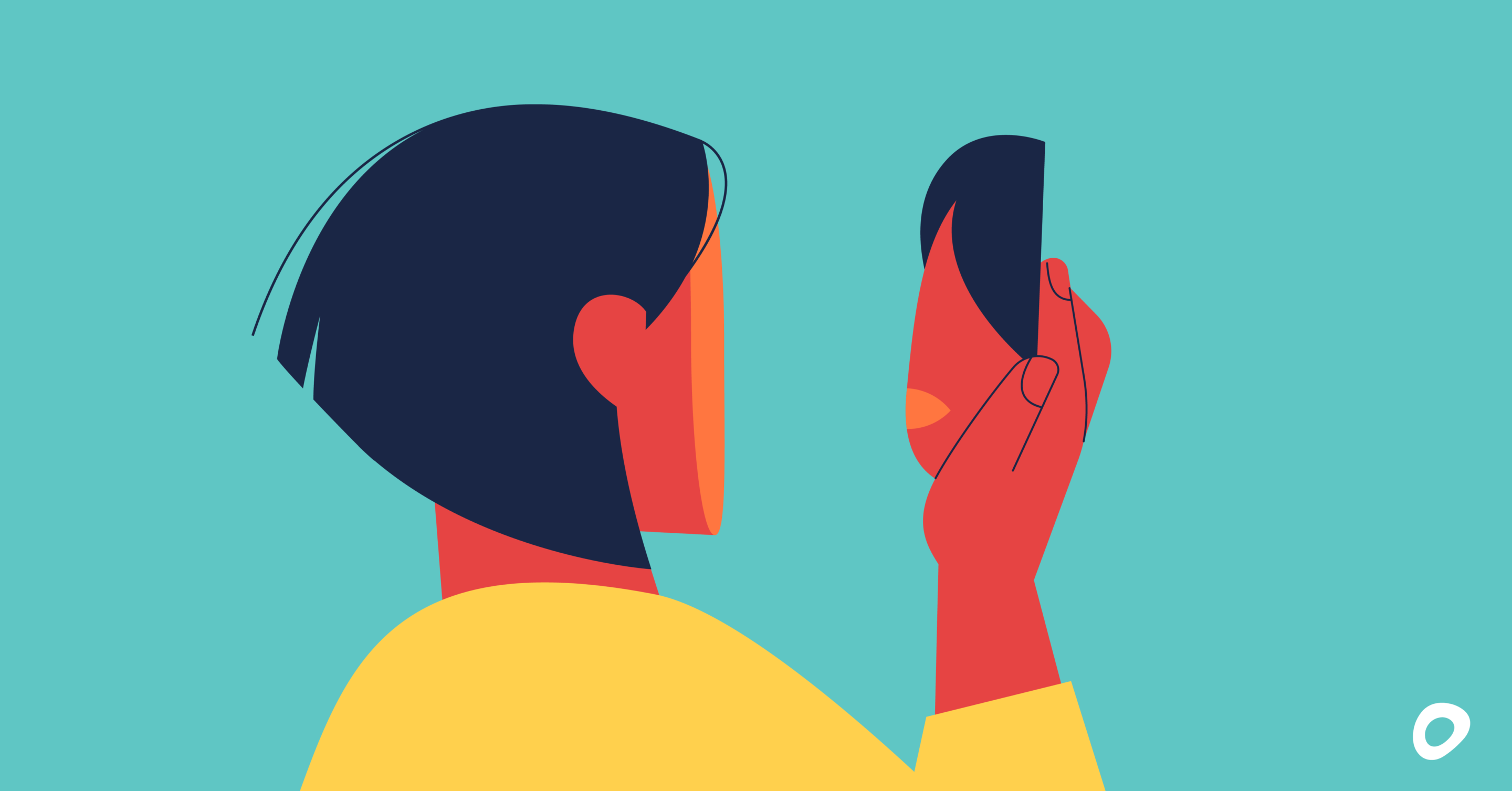 HOW DO WE UNDERSTAND THE “SELF”?
How and when did you become aware of your “Self”? 
Discuss
Self-awareness
Separate entity
Story we tell ourselves
It can change
[Speaker Notes: Using movie examples of page 41, students can discuss how the understand the “self” and how you become aware of the “self.”]
SELF-AWARENESS
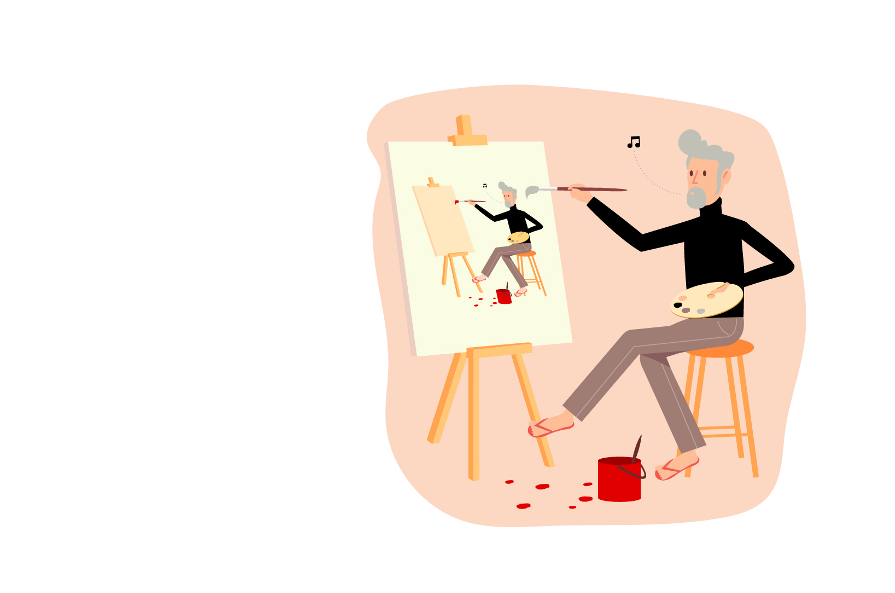 Self-awareness is the understanding that we are a separate entity from other people and objects in our world. 


When did you first realize you were separate from other people in your life?
MIRROR SELF-RECOGNITION TEST
A scientific paradigm where a mark is placed on an animal’s forehead and it is placed in front of a mirror. The animal is assumed to have self-recognition if it touches the mark on its forehead.
SELF-CONCEPT
The personal summary of who we believe we are, including our assessment of our positive and negative qualities, our relationships to others, and our beliefs and opinions.
“The self-concept is how we answer the question, “Who am I?” (p. 42)
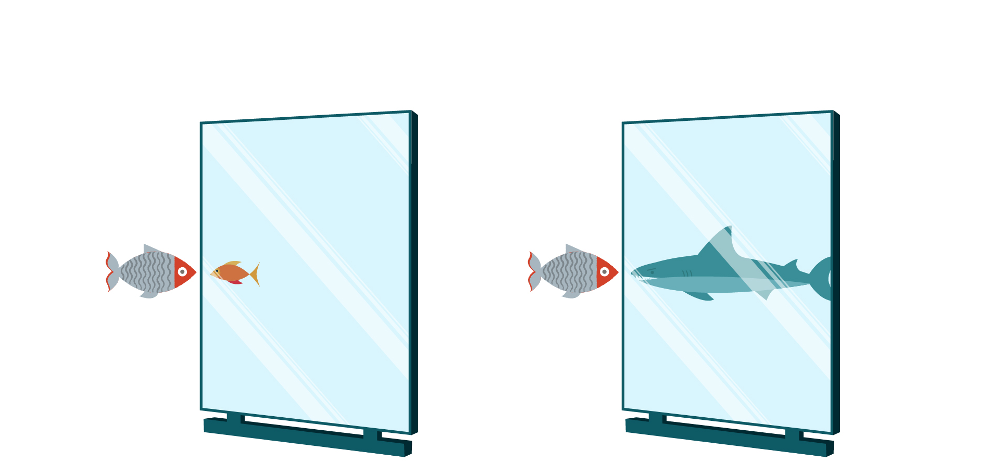 Who we believe we are, and what people think of us, including the good and the bad.
HOW DO WE UNDERSTAND THE ”SELF”?
Self-concept is how we answer the question, “Who am I?” According to social psychologist, Henri Tajfel, self-concept is organized around a personal identity and a social identity. 

Think about ways in which you perceive the world that you think might have been influenced by your regional, national, or specific social culture. How might your perceptions be different from the perceptions of people from different cultures?
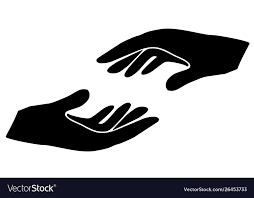 SOCIAL COMPARISON THEORY
The use of social comparisons to construct the self-concept when no other objective standard is available.
When we have no other information, we use others as an example for how to evaluate ourselves.
UPWARD SOCIAL COMPARISON
When individuals compare themselves to someone who is better than they are, often to improve on a particular skill.
Evaluating our abilities/worth based on a superior individual's abilities.
DOWNWARD SOCIAL COMPARISON
When individuals compare themselves to someone who is worse than they are, often to help them feel better about themselves.
Evaluating our abilities/worth based on an inferior individual’s abilities, in order to possibly help us feel better about ourselves.
COMPARING THE SELF TO OTHERS
[Speaker Notes: Page 44
Who: We evaluate our abilities automatically by comparing ourselves to similar others.
Interpretation: How we interpret social comparisons influences our self-concept. Reminder: Self-concept (42) is the personal summary of who we are including our positive and negative qualities, relationships to others, group memberships, and beliefs. It’s how we answer the question, “Who am I?”
Direction: The direction of our social comparison influences our self-concept.
Esteem: Protecting our self-esteem influences our self-concept.]
CRITICAL THINKING CHALLENGE
Identify three activities you enjoy doing such as sports, hobbies, and studying various subjects. Then, make one upward social comparison and one downward social comparison for each activity.
When you identified one person who was better than you and one person who wasn’t as advanced, what emotions resulted from each type of comparison?
HOW DO WE UNDERSTAND THE “SELF”?
Self-awareness is the understanding that we are a separate entity from other people and objects in our world. 

How might this understanding impact our experience of feeling like we do not belong?
HOW DO WE UNDERSTAND THE “SELF”?
Our self-concept is the personal summary of who we believe we are, including both good and bad qualities. One way to know who we are is by comparing our self to those who are both better than us and worse than us.  

Have you compared to yourself to others? What advantages are there to comparing yourself to to others? How might comparison to others be detrimental?
HOW DO WE UNDERSTAND THE “SELF”?
Social identity theory describes the self as a mixture of personal and social identities. An example of our social identity is from our culture; “Western” cultures tend to lead individualistic selves, whereas “Eastern” or Asian cultures often lead to collectivistic selves. 
When have you interacted with someone who seemed to have a very different cultural perspective than you? How might your interaction have been affected by cultural assumptions or beliefs? In both good and challenging ways.
SOCIAL IDENTITY THEORY
The idea that individuals have an automatic tendency to categorize each other and to form ingroups and outgroups that validate their perceptions of themselves in flattering and useful ways.
Who we are personally vs. who we are socially; a definition of ourselves as an individual and as a member of a group.
INDEPENDENT SELF-CONSTRUAL
When an individual’s ideal self is largely based on internal, personal qualities.
Defining ourselves in terms of uniqueness--how we are different/special.
INTERDEPENDENT SELF-CONSTRUAL
When an individual’s ideal self is largely based on social qualities, especially relationships with others.
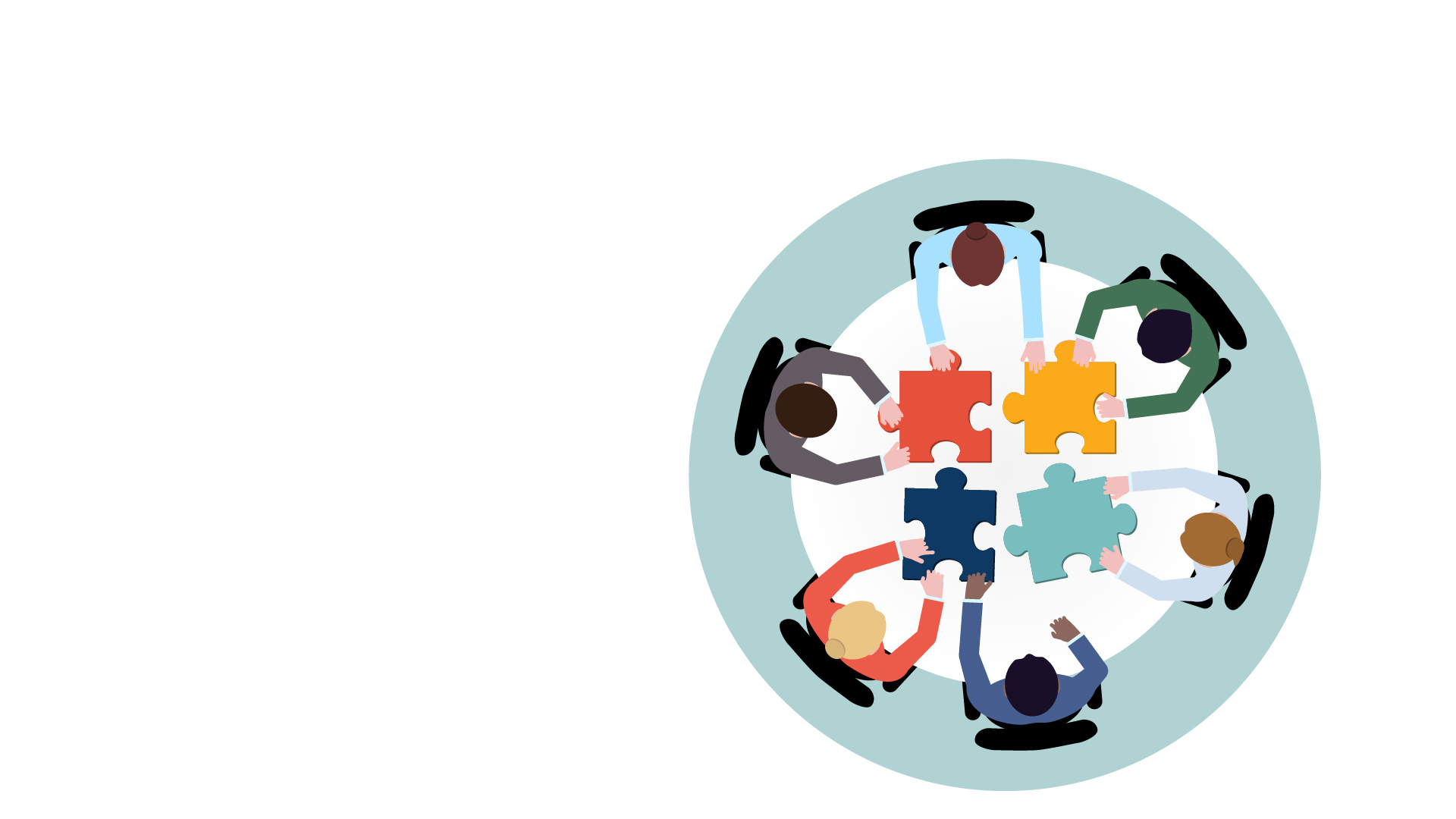 Defining ourselves in terms of belongingness; how we fit in and contribute to the needs of the group.
SCHEMA
A cognitive and memory structure for organizing the world.
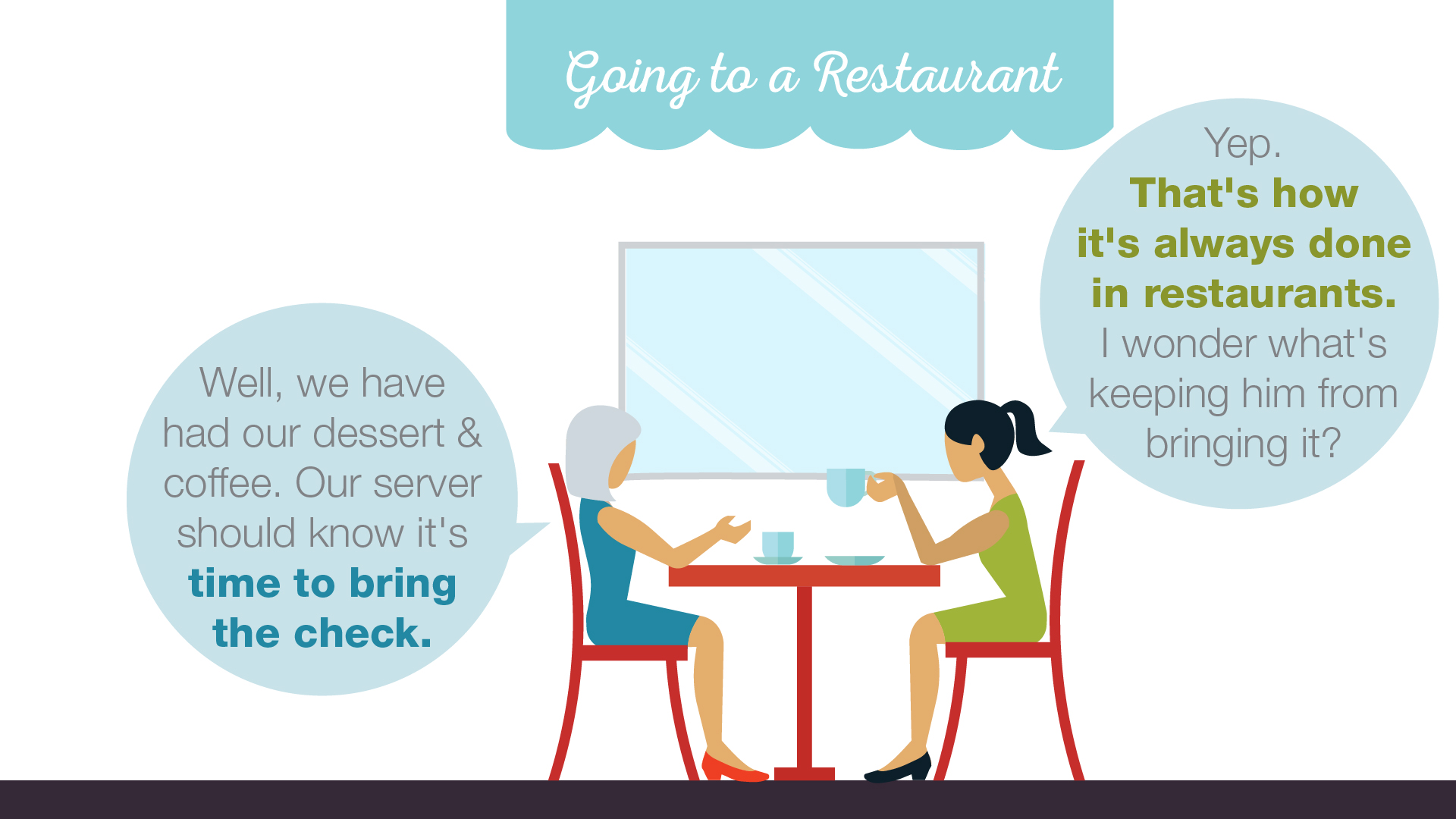 Our organization of information about the world, such as how to behave and what to expect in a restaurant, from getting seated to paying the bill (i.e., a script).
A stereotype is another type of schema.
SELF
Individuals’ internal narrative about themselves.
Who I believe I am; how I would describe me.
GROUP MEMBERSHIPS AND CULTURE
GROUP MEMBERSHIPS AND CULTURE
TABLE 3.1 Some Examples of How Culture Affects Views of the Self
LO M6.3
Describe the risks and rewards associated with positive self-illusions, moderate self-deceptions, and artificially boosting self-esteem.
ARE WE HONEST ABOUT OURSELVES?
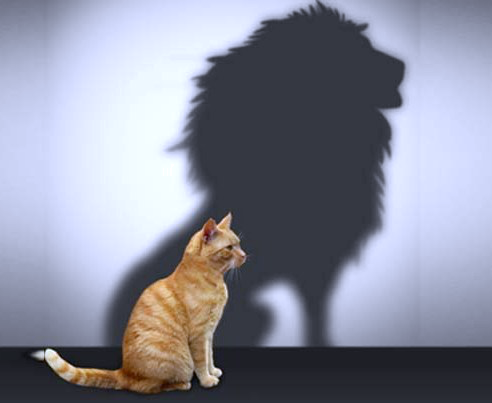 Sometimes, our view of our self isn’t quite accurate. But is that a bad thing?
Sometimes we lie to ourselves
Benefits of slight distortions of reality
Positive illusions 
Detrimental self-deception
ARE WE HONEST ABOUT OURSELVES?
Impression management or social manipulation? 
To be frank, impression management is social manipulation. Here are a few techniques:
ingratiation: behaviors intended to flatter and influence. 
self-enhancement: statements about how your accomplishments are better or more frequent they actually are. 
conspicuous consumption: displaying products specifically chose to show off how successful you are.
IMPRESSION MANAGEMENT/SELF-PRESENTATION THEORY
The tendency to adjust the self and perform in slightly different ways for varying others to gain social influence.
Performing in a way that will gain acceptance from an audience, and changing that performance depending on the audience.
OTHER-ENHANCEMENT
A short-term impression management tactic where people compliment another person and seem to admire them to increase liking and attraction and gain social influence.
Slathering compliments on others as a way to increase how much they accept you, like you, and are influenced by you
OPINION CONFORMITY
A short-term impression management tactic where people endorse the opinion of others to increase liking and attraction and gain social influence.
Temporarily endorsing the opinions of others in order to gain acceptance.
SELF-ENHANCEMENTS
The tendency to adjust the self and perform in slightly different ways for varying others to gain social influence.
Performing in a way that will gain acceptance from an audience, and changing that performance depending on the audience.
ENTITLEMENT
Taking credit for something in which you had little to no part.
A short-term impression management tactic where a person takes credit for positive events he or she was not a part of.
CONSPICUOUS CONSUMPTION
Publicly displaying the use of expensive products in an attempt to impress others.
Flaunting expensive items that you own.
SELF-INSIGHT
Individuals’ ability to self-observe and evaluate their own behavior.
The ability to acknowledge and reflect on how we think, act, and feel.
SELF-ESTEEM
Individuals’ subjective, personal evaluation of their self-concept, including judgments made about self-worth.
Our personal evaluation of our own worth.
Self-esteem is not:
Narcissism
Self-efficacy
Self-compassion
ARE WE HONEST ABOUT OURSELVES?
Self-esteem is out subjective evaluation of our self-concept. Optimal margin theory says slight distortions of reality (positive illusions) can improve psychological well-being.

Looking back on a time you had an elevated view of your own traits or talents, was it good or bad for you to maintain that illusion? How did it affect your in both positive and negative ways?
ARE WE HONEST ABOUT OURSELVES?
We engage in many forms of self-serving cognitive bias, such as believing that our positive traits are rare (while negative traits are common), taking credit for successes but not failures and only believing positive feedback about the self. 

In what ways can this habit of self-deception be helpful? Harmful?
Class Wrap Up…
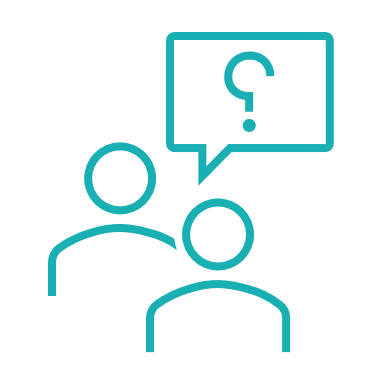 Questions and Answers
That’s all folks…
Thanks for your attention!
Stay Well…